Arizona Housing Coalition
March 1, 2023 
10:15 am
The Other Side of the Wall
Agenda
Background
Meet the Facilitators
Areas of Opportunity
Breakout Questions​
Call to action
2
AZ Housing Coalition facilitated a training on criminal justice and housing
Mercy Care started hosting quarterly meeting in June of 2022
Looking ways to not only share resources, but also seek solutions to meet the needs of this population

​
Background
8/05/20XX
3
[Speaker Notes: Matt to Cover this]
Melissa Boudreau
Supervisor-Prison Reentry Pre-release 
Maricopa County Adult Probation
melissa.boudreau@jbazmc.maricopa.gov



Cheri Horbacz
Director of Education & OutreachCertified Statewide ADRE Instructor
Southwest Fair Housing Council
cheri@swfhc.org


Matthew Kelly 
Lead Housing Liaison
Mercy Care 
kellym5@mercycareaz.org
Meet the presenters
4
[Speaker Notes: Be prepared to talk about yourself a bit.  Background etc]
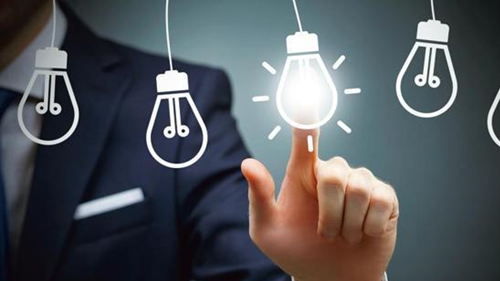 Areas Of Opportunity
Re-entry housing and services
Fair Housing for persons with a criminal history
The needs of marginalized justice involved populations
5
What is missing from the existing ecosystem?


If you needed these services, what would you want us to know?


Are there systemic barriers that need removing to improve services/programs?


What are the outcomes we are seeking?


How do we include persons with lived experience in the development?
Breakout Questions
6
[Speaker Notes: Be prepared to talk about yourself a bit.  Background etc]
What barriers do people face when getting out there to apply for housing?


Why are housing providers resistant to renting to those with criminal system involvement? 
    


What mitigation efforts could be 'shown' to Housing providers to help with their fears?
    

What Federal Fair Housing Laws are out there to help our Returning Citizens?
      

How can we reach more returning citizens to get them the assistance they need?


Are there additional or compounding barriers for our returning citizens once housed and have to look for housing again?
Breakout Questions
7
[Speaker Notes: Be prepared to talk about yourself a bit.  Background etc]
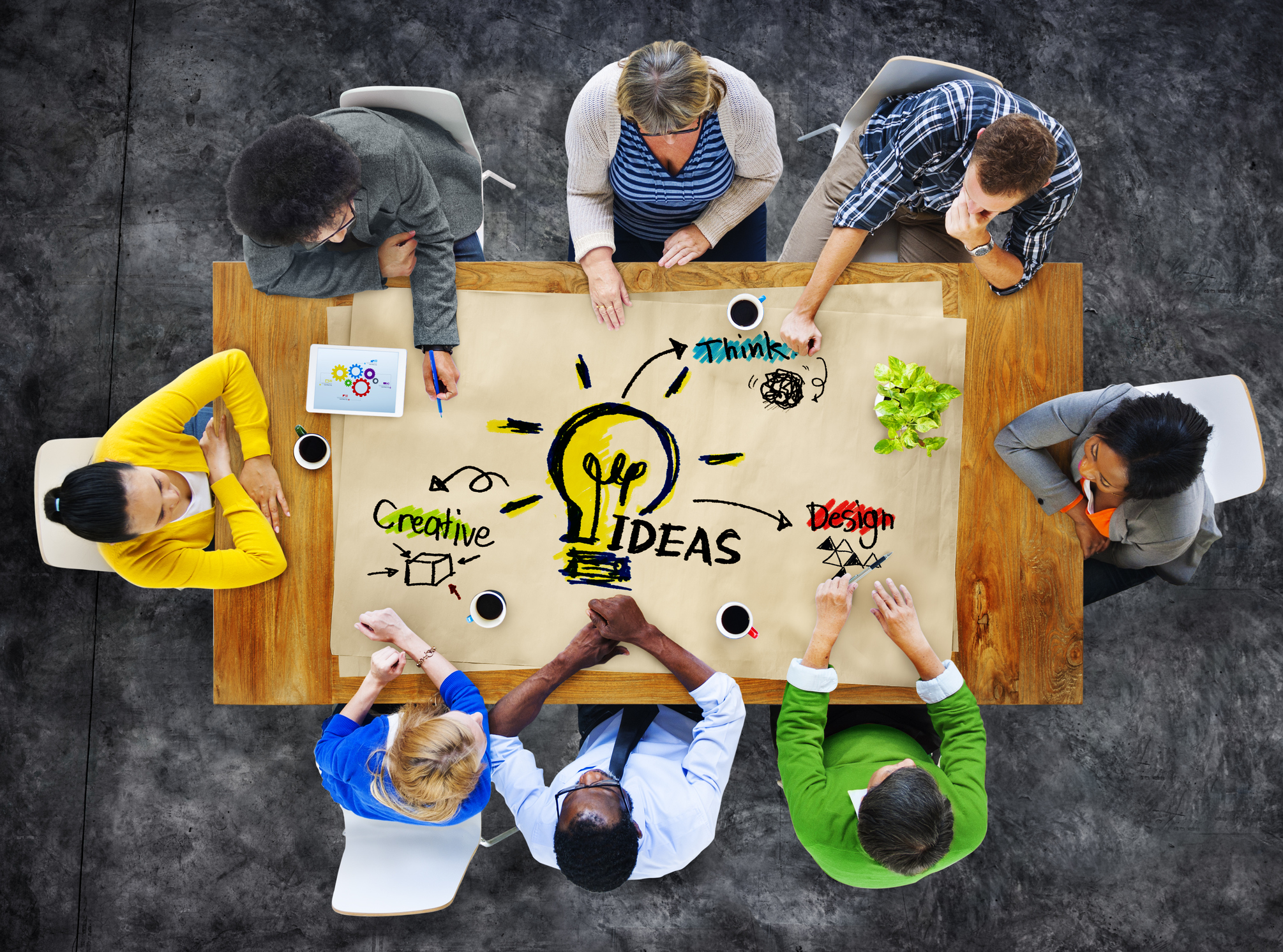 What’s Next?
8
[Speaker Notes: Call to Action-  who wants to join us to start working on the next steps of moving this work forward]
JOIN US
​
8/05/20XX
Conference Presentation
9